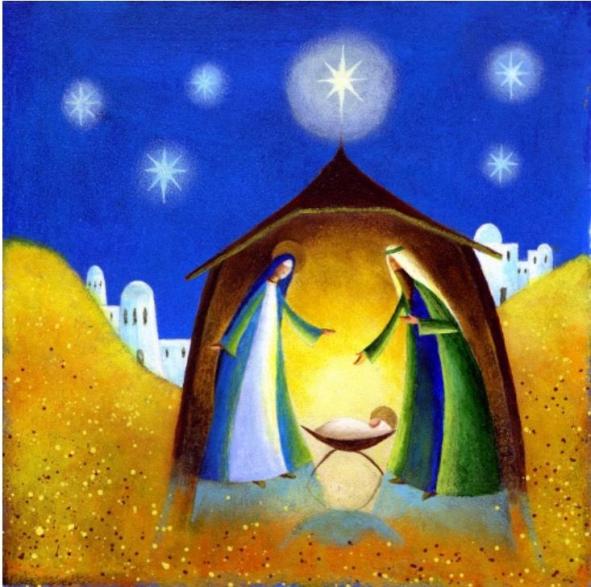 The Advent Windows 2020
A message for Willingham
A message of hope
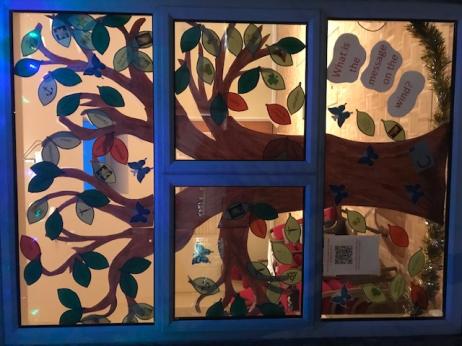 A message from Isaiah
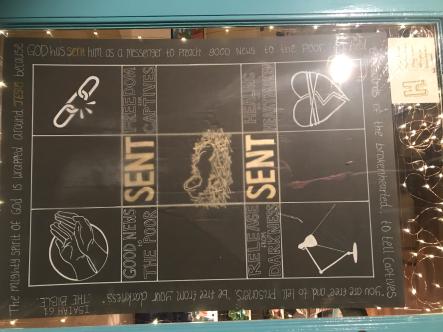 A message of peace
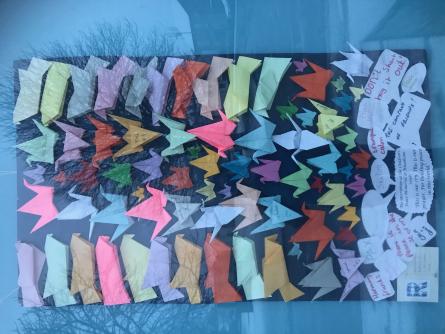 A message from Mary
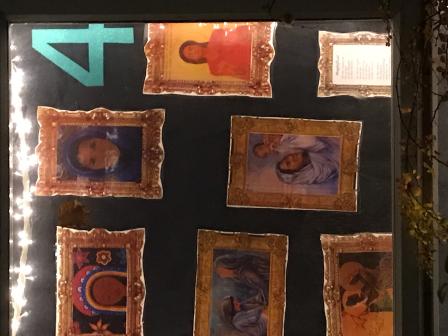 A message of community
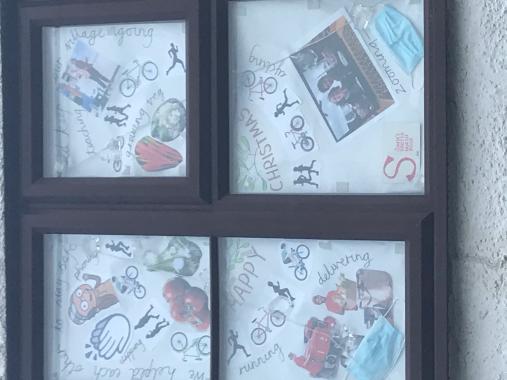 A message of celebration
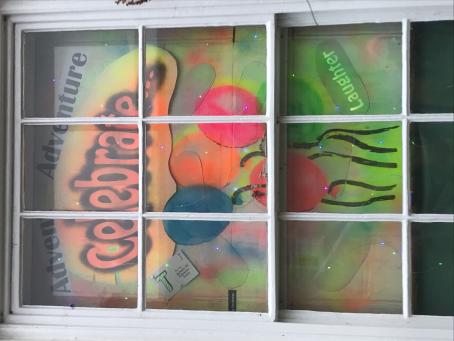 A message from Joseph
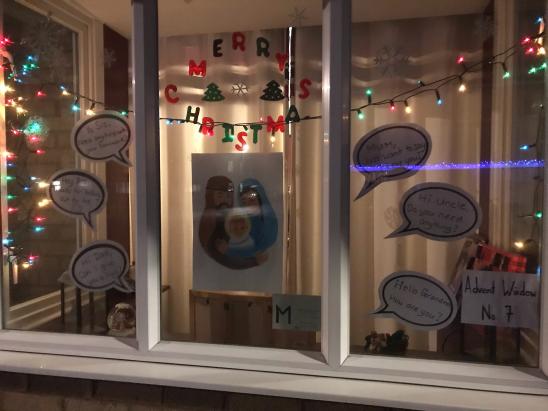 A message of laughter
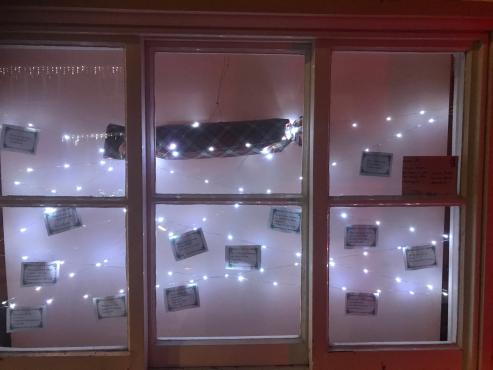 A message of light
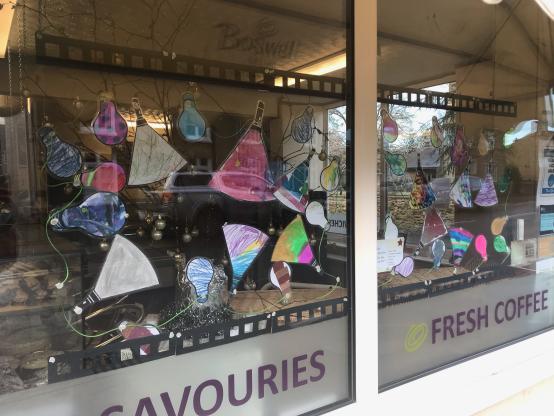 A message from the innkeeper
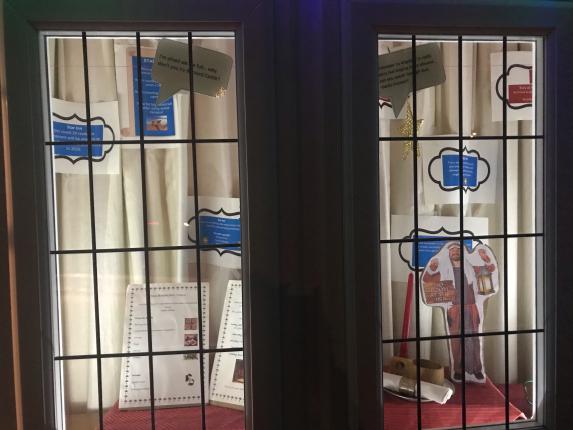 A message of giving
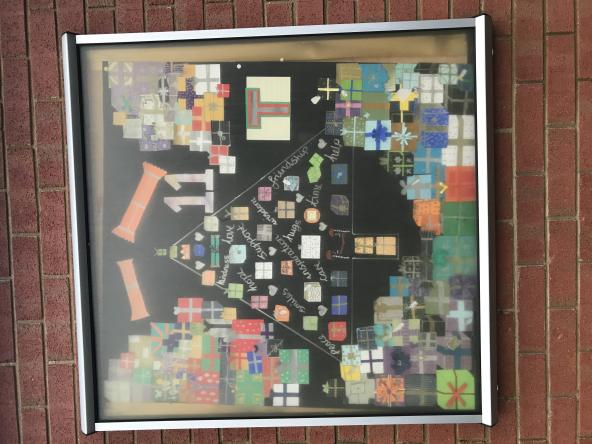 A message of love
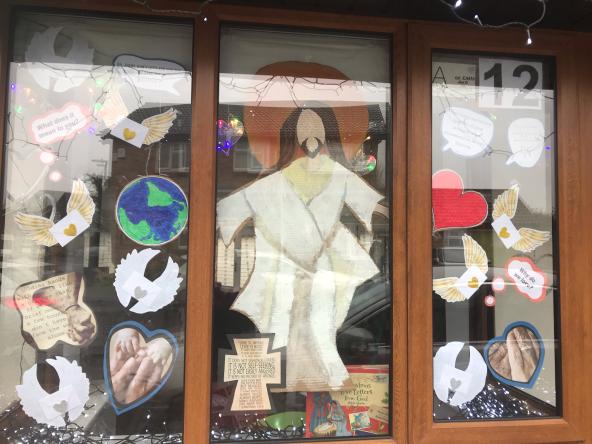 A message from the angels
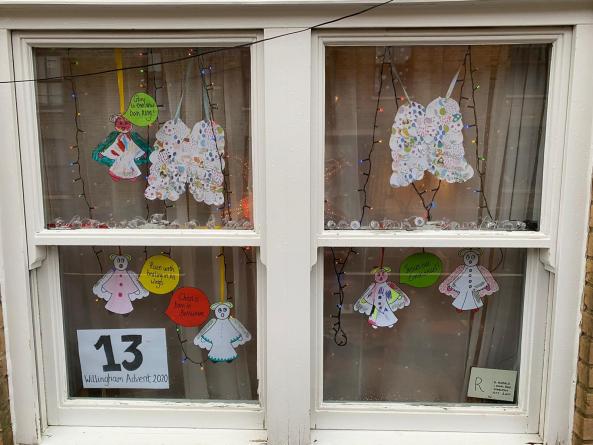 A message of thankfulness
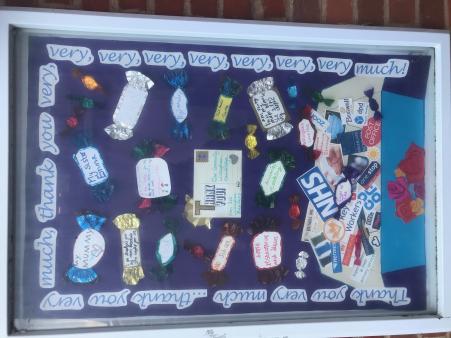 A message of blessing
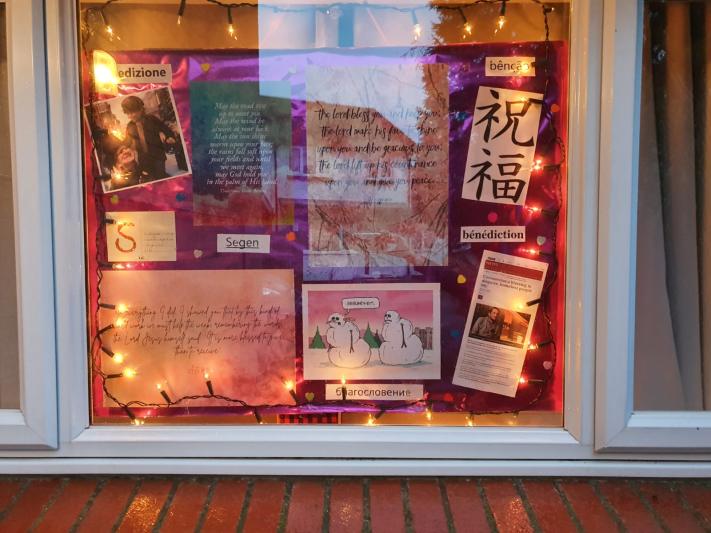 A message from Santa
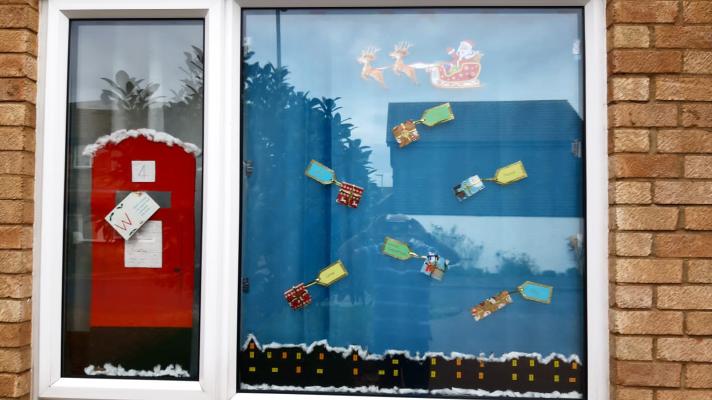 A message of family and friendship
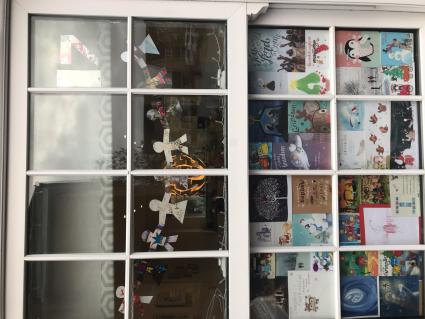 A message from the shepherds
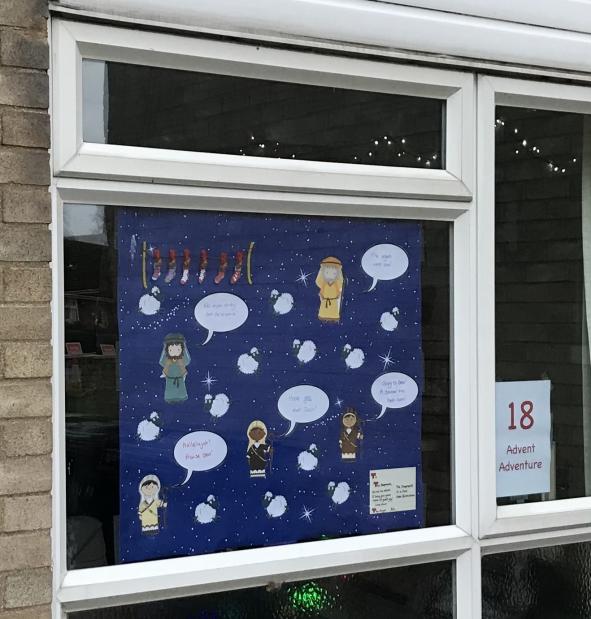 A message of rest and relaxation
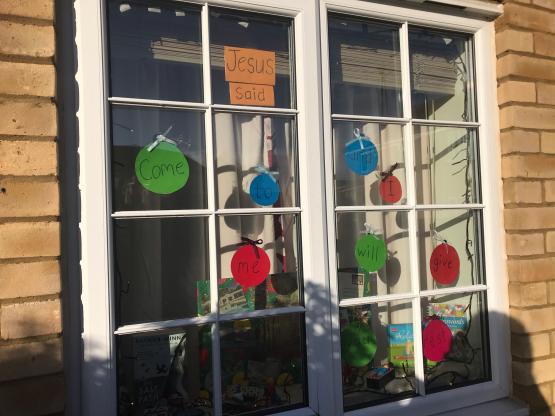 A message from the Queen
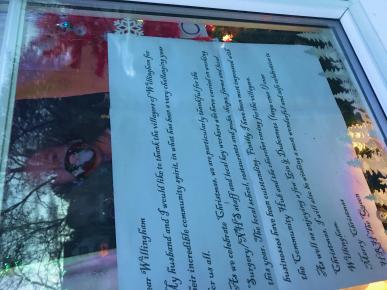 A message of salvation
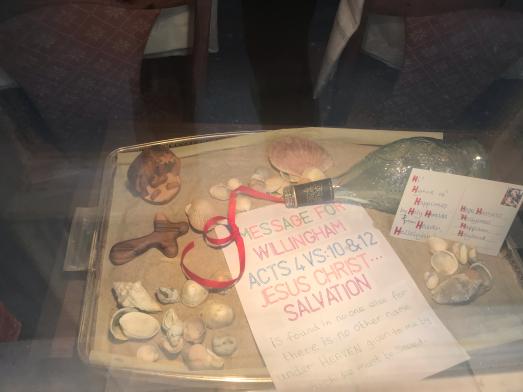 A message of happiness
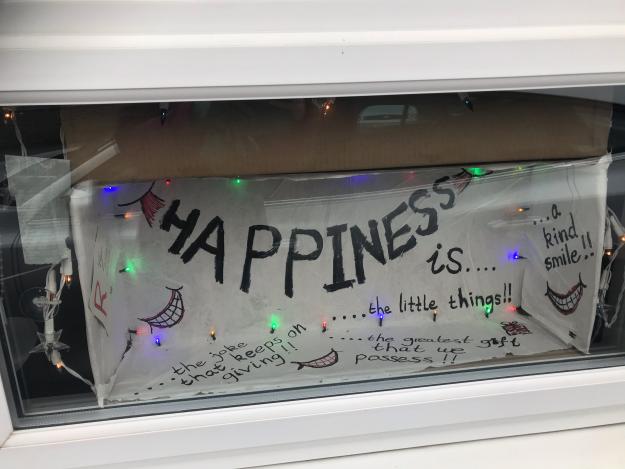 A message from the wise men
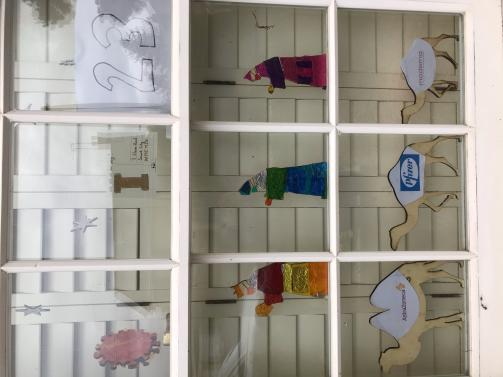 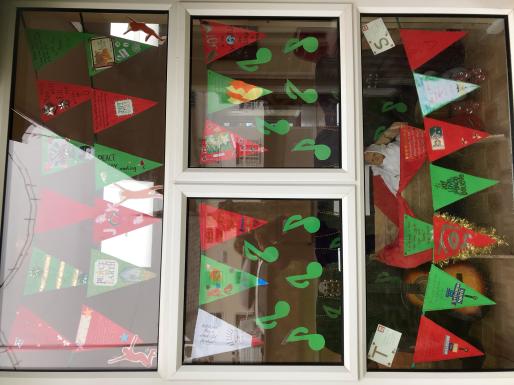 A message of joy
And the letters spell out….Christmas starts with Christ
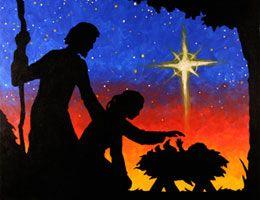 Thankyou to everyone who created windows this year! We couldn’t do it without you!!
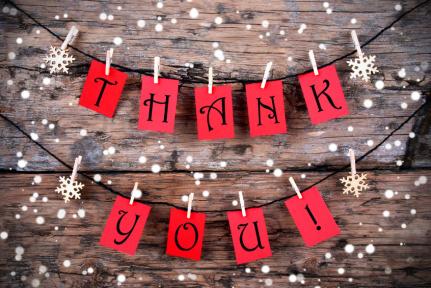 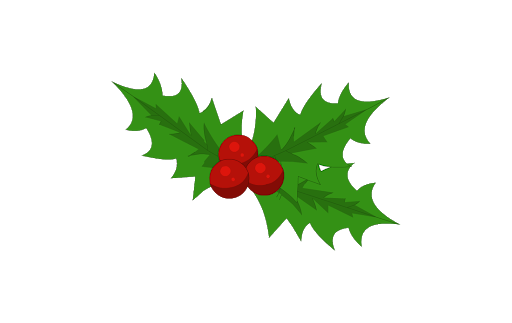 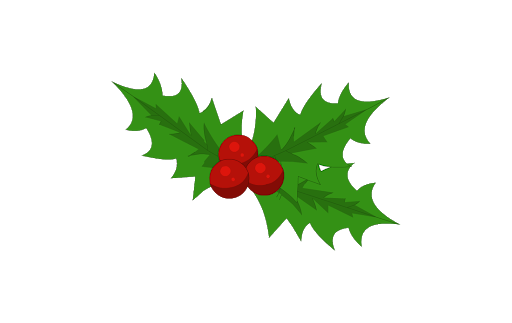 And what will be the theme next year…
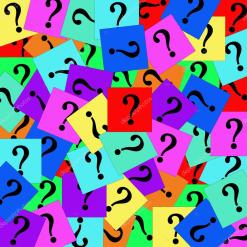